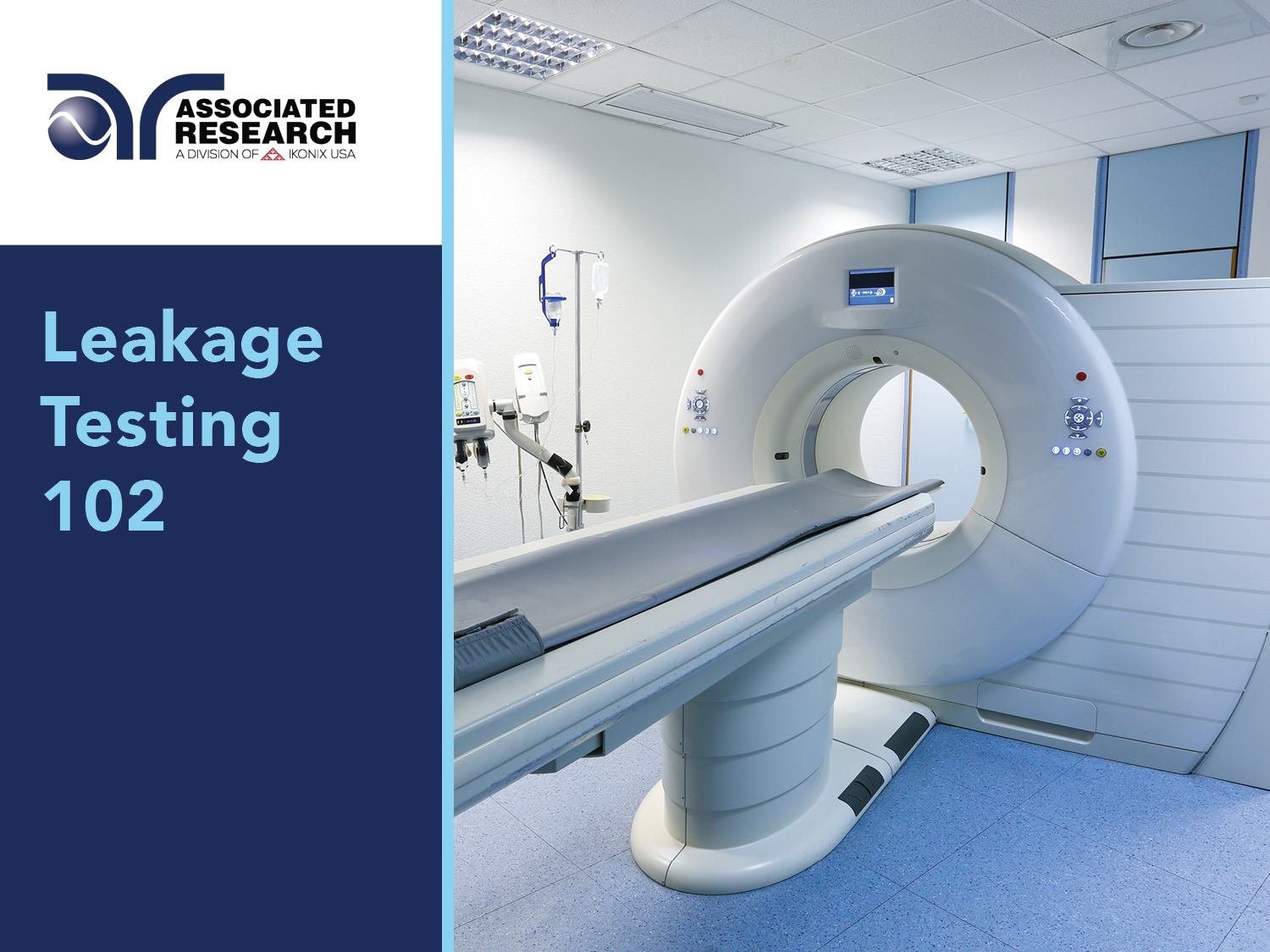 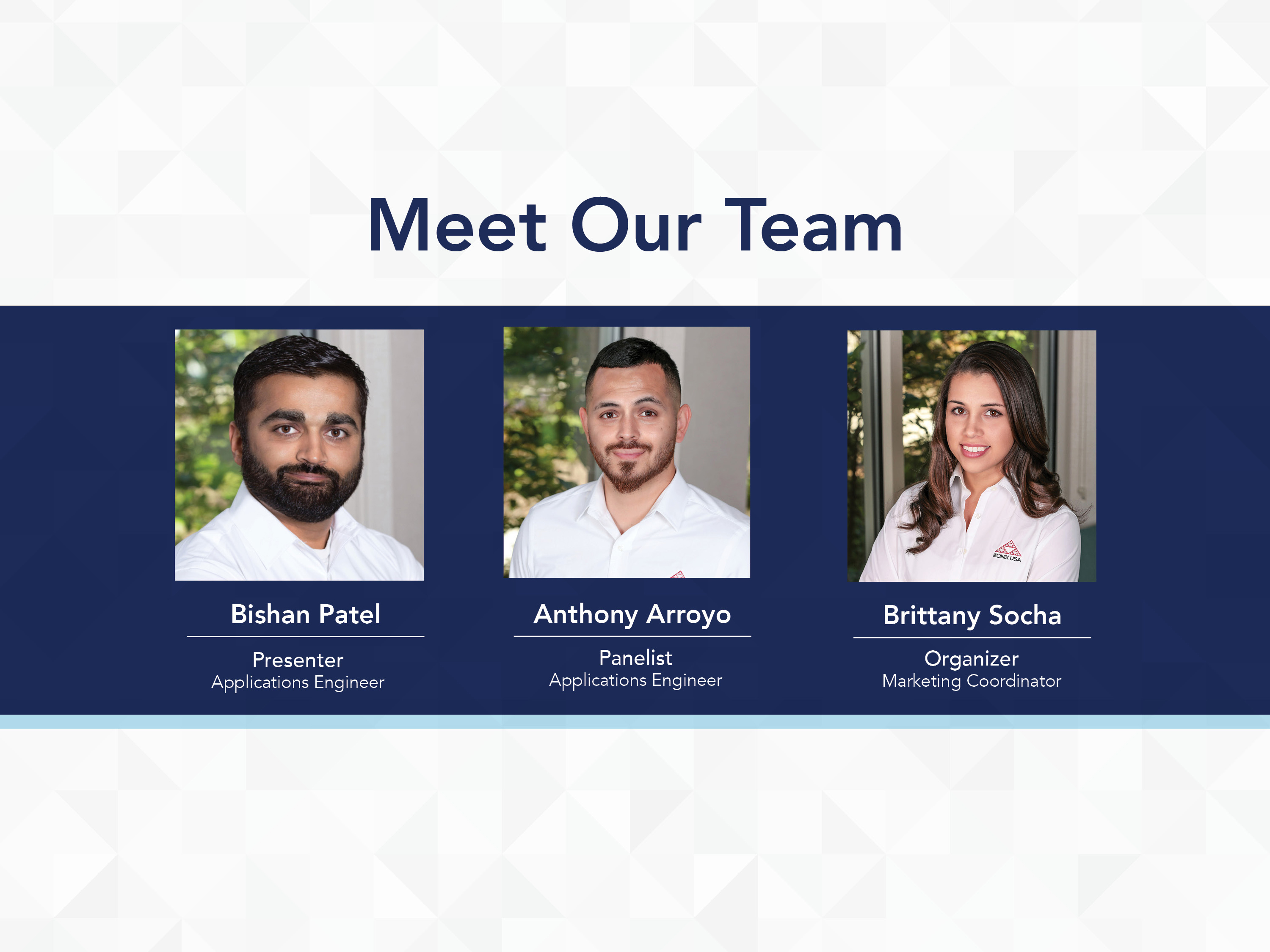 Webinar Notes
Please use the Q & A utility to ask us any questions concerning
the material being presented.


Please contact Brittany Socha - chat line or email brittany.socha@arisafety.com if you would like a copy of the presentation.
Touch Current Testing 102 – Learning Objectives
Leakage Current Types
1 – IEC 60990 2nd edition: Methods of Measurement of Touch Current and Protective Conductor Current
2 – IEC 60601-1 3rd edition: Medical Electrical Equipment
Patient Lead Types
IEC 60601-1 3rd edition: Medical Electrical Equipment
[Speaker Notes: F-type Applied part which is electrically isolated from Earth and other parts of the medical equipment. IE floating F-type applied part are eithr BF or CF applied part
Type BF applied part – F type with higher degree of portection against electric shock than type B appiled parts – not suitable for cardiac applicatoins
Type CF applied part – highest degree of portection against electrick shock – suitable for direct cardiac application
B-type 
Applied part are those parts, which are usally earth referenced
Not suitable for direct cardiac applications]
How Is It Measured?
THE MAIN QUESTION TO ASKWhat is the severity of electric current someone would be exposed to if they were to touch the DUT under such conditions?
How Is It Measured?
MD will vary by product standard. Most MDs are derived from IEC 60990-1
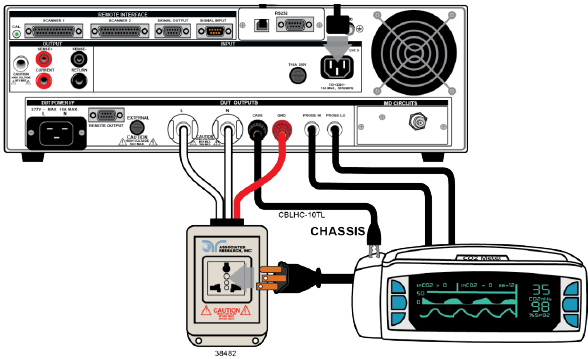 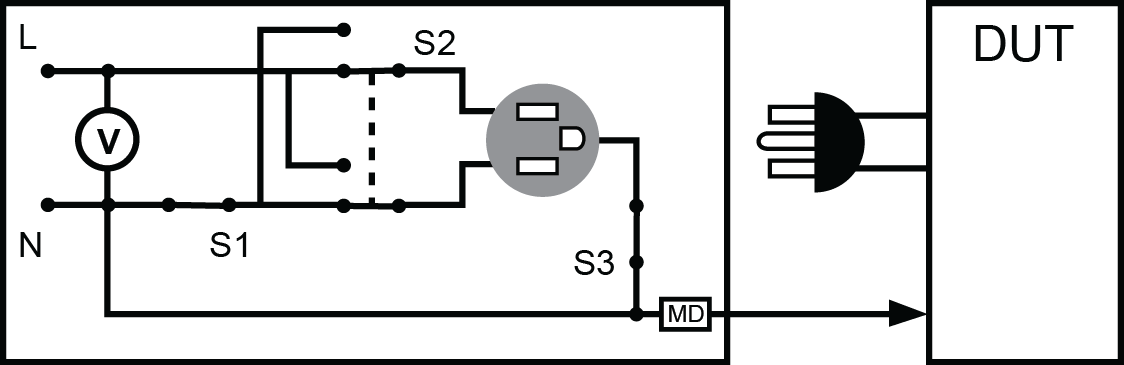 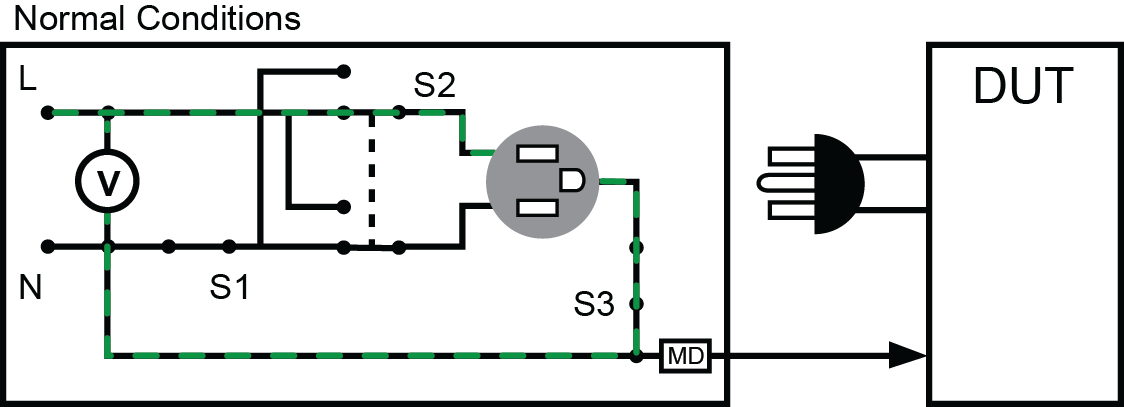 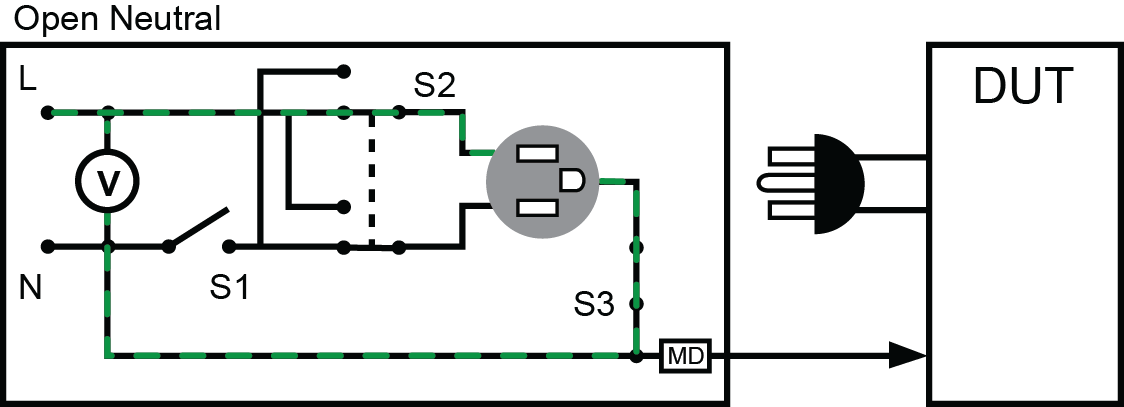 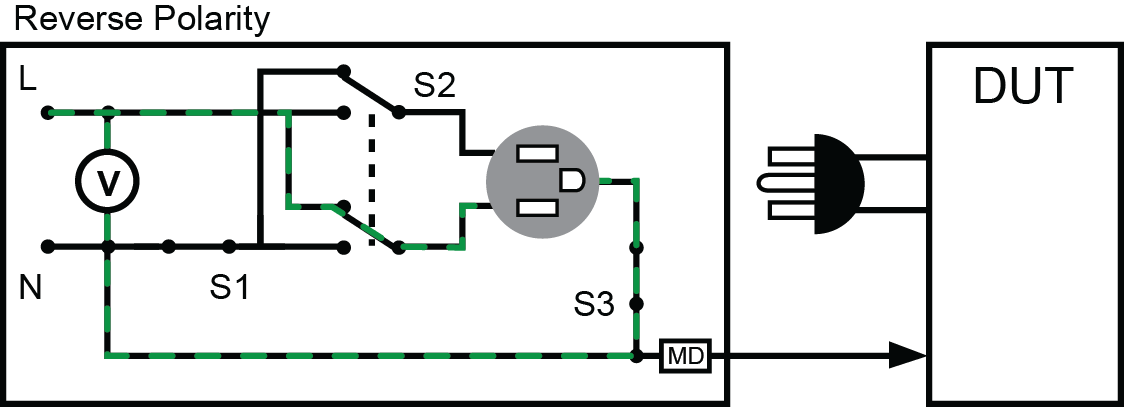 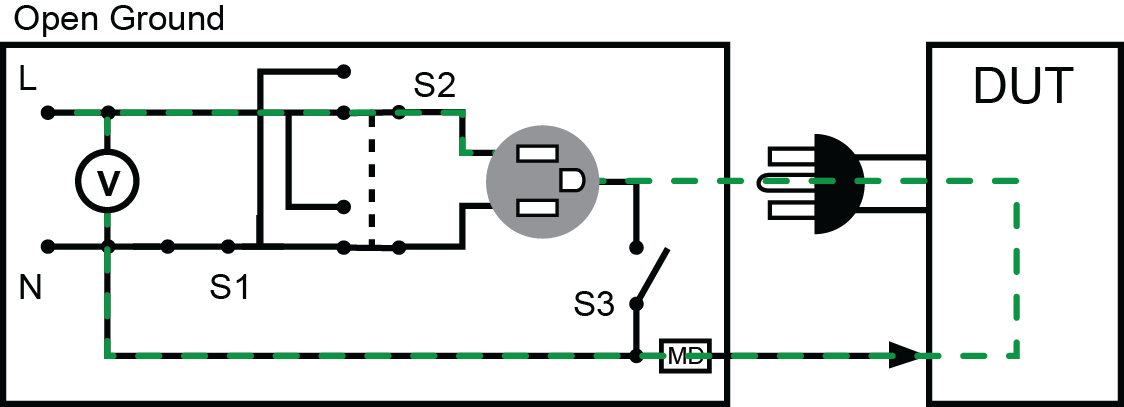 POLL QUESTION
IEC 60601-1 Medical Equipment
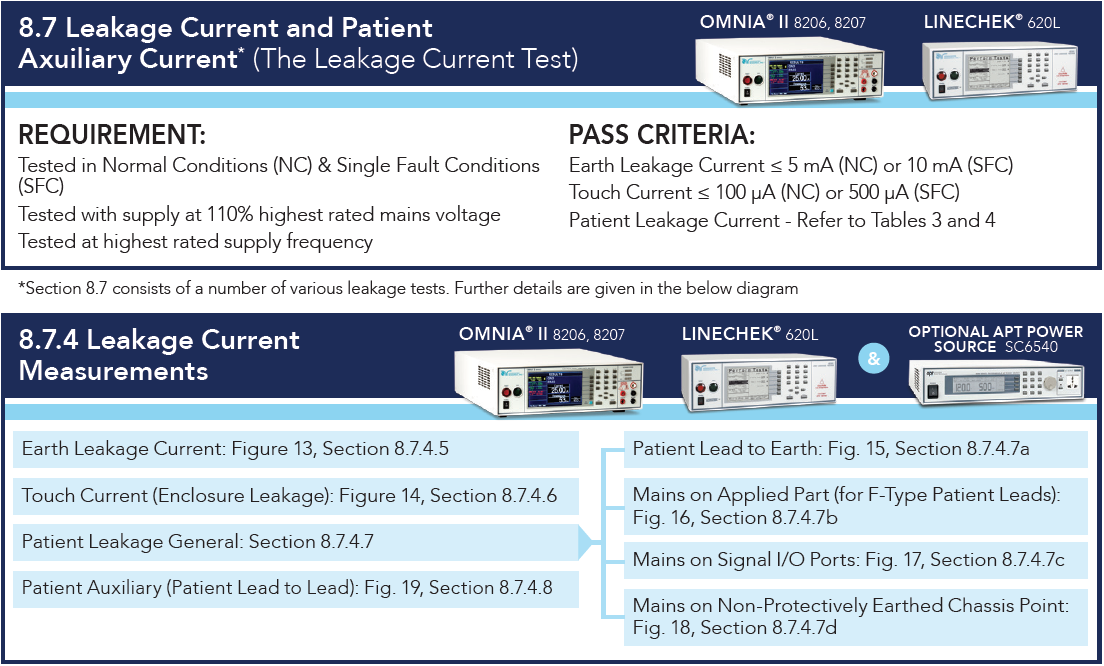 Patient Leakage Current
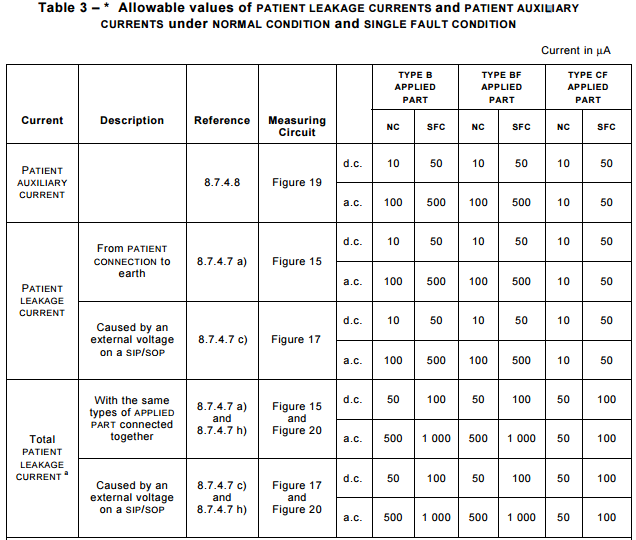 Patient Leakage Current
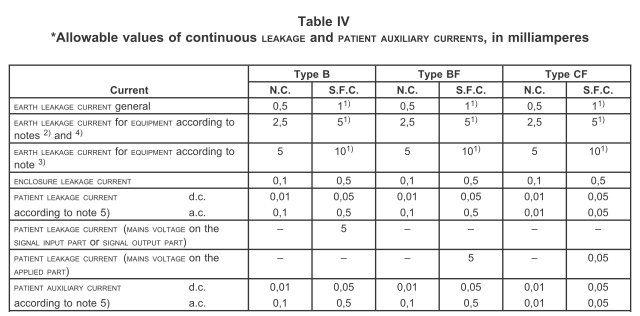 Touch Current
60601-1 – Figure 14
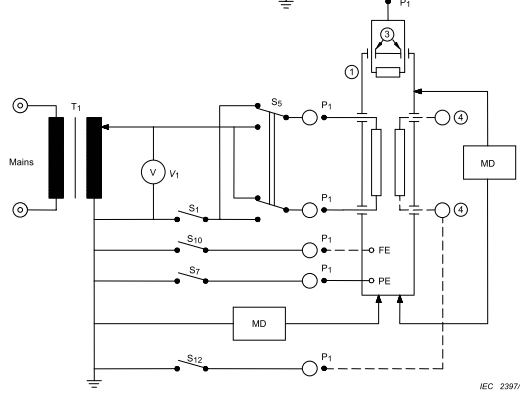 Touch Current
60601-1 – Figure 15
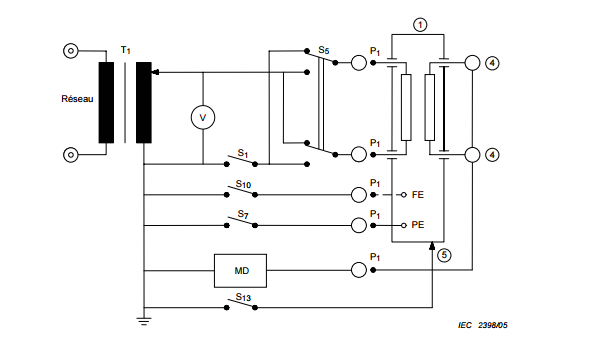 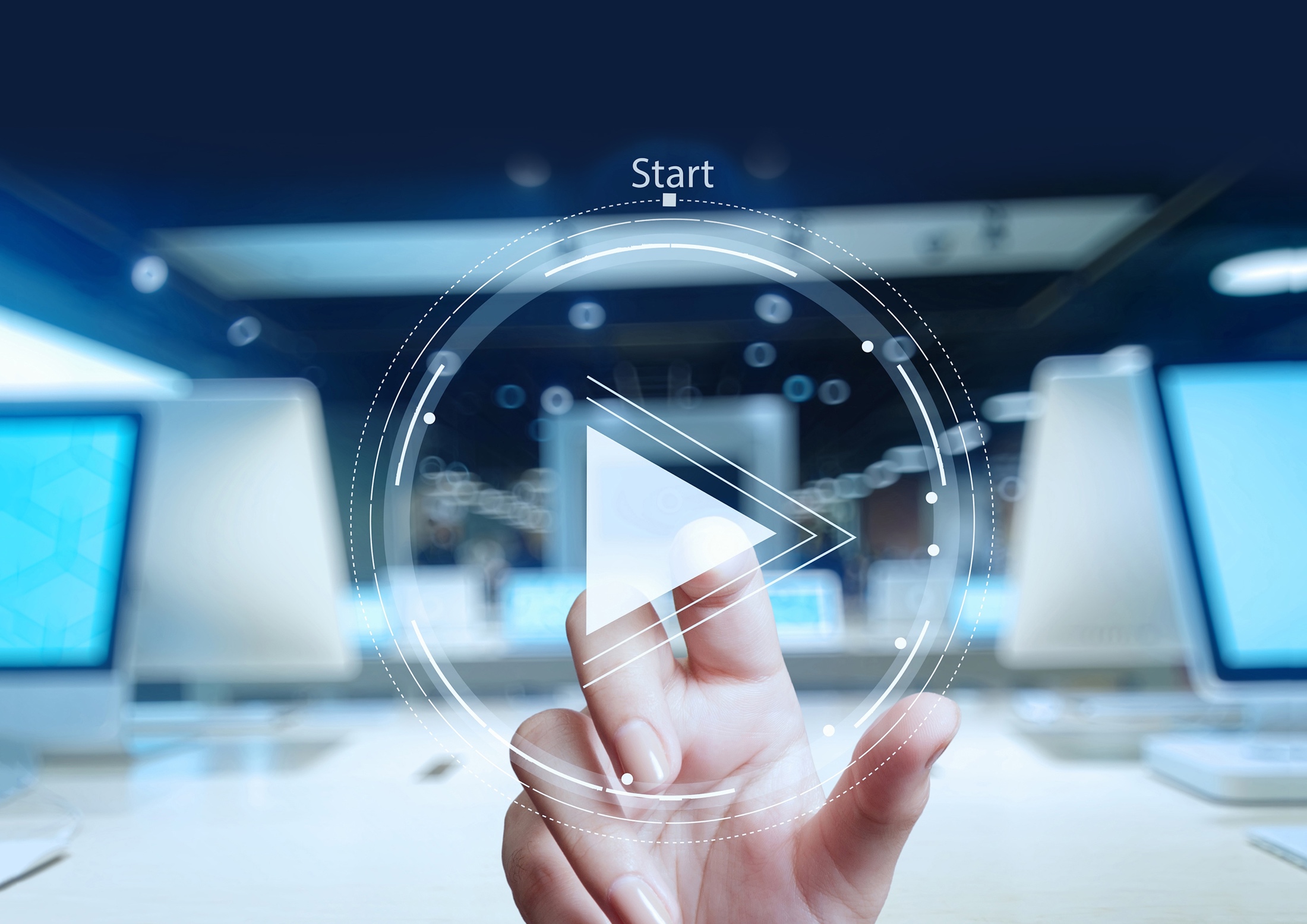 Touch Current
Patient Auxiliary Current
60601-1 – Figure 19
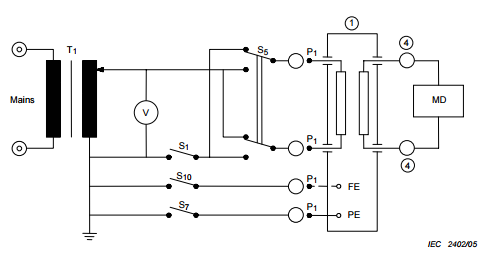 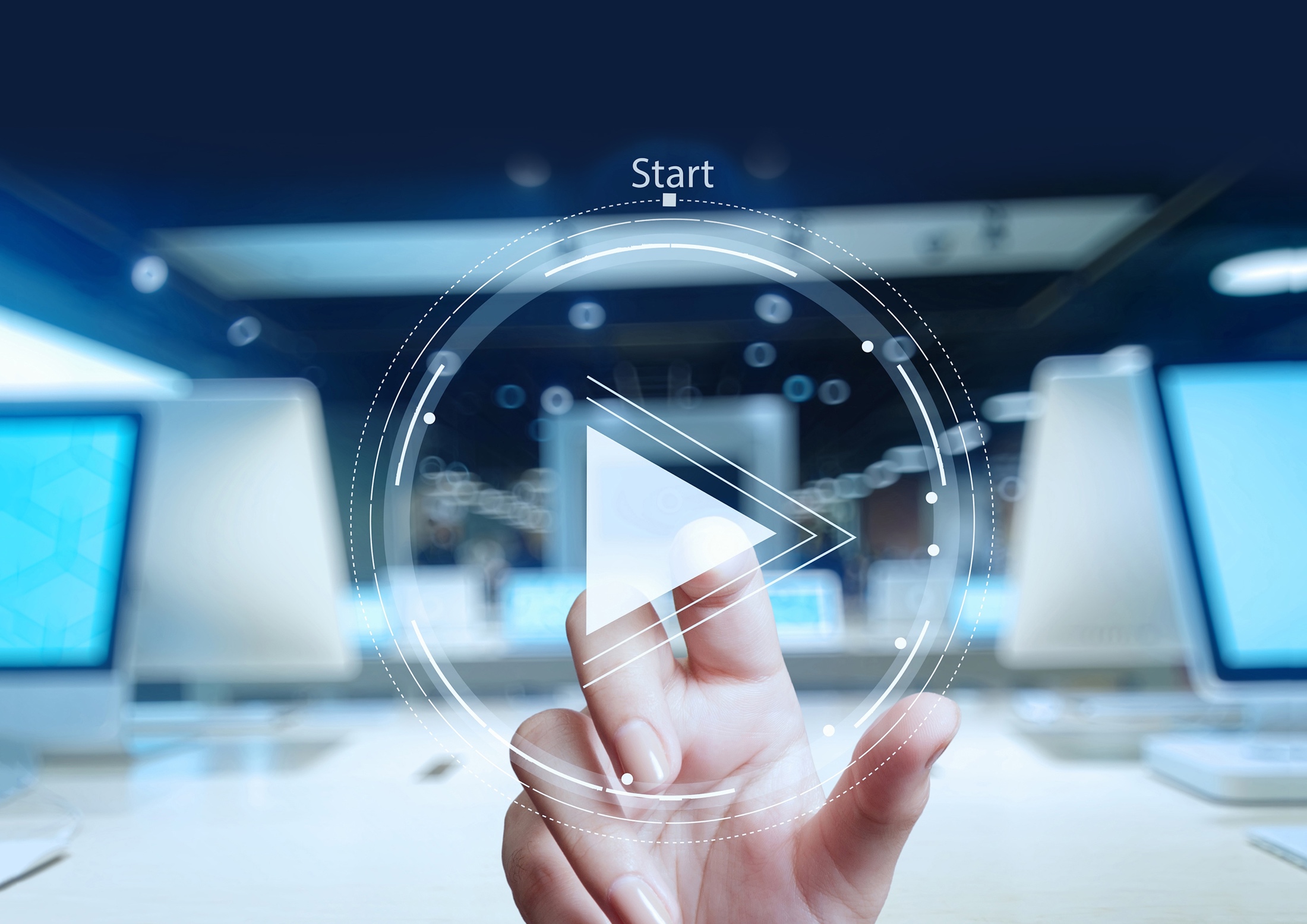 Patient Auxiliary Current
Mains on Applied Part
60601-1 – Figure 16
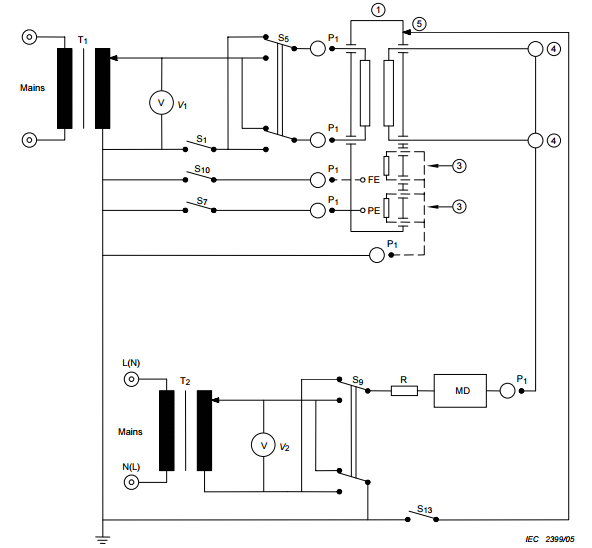 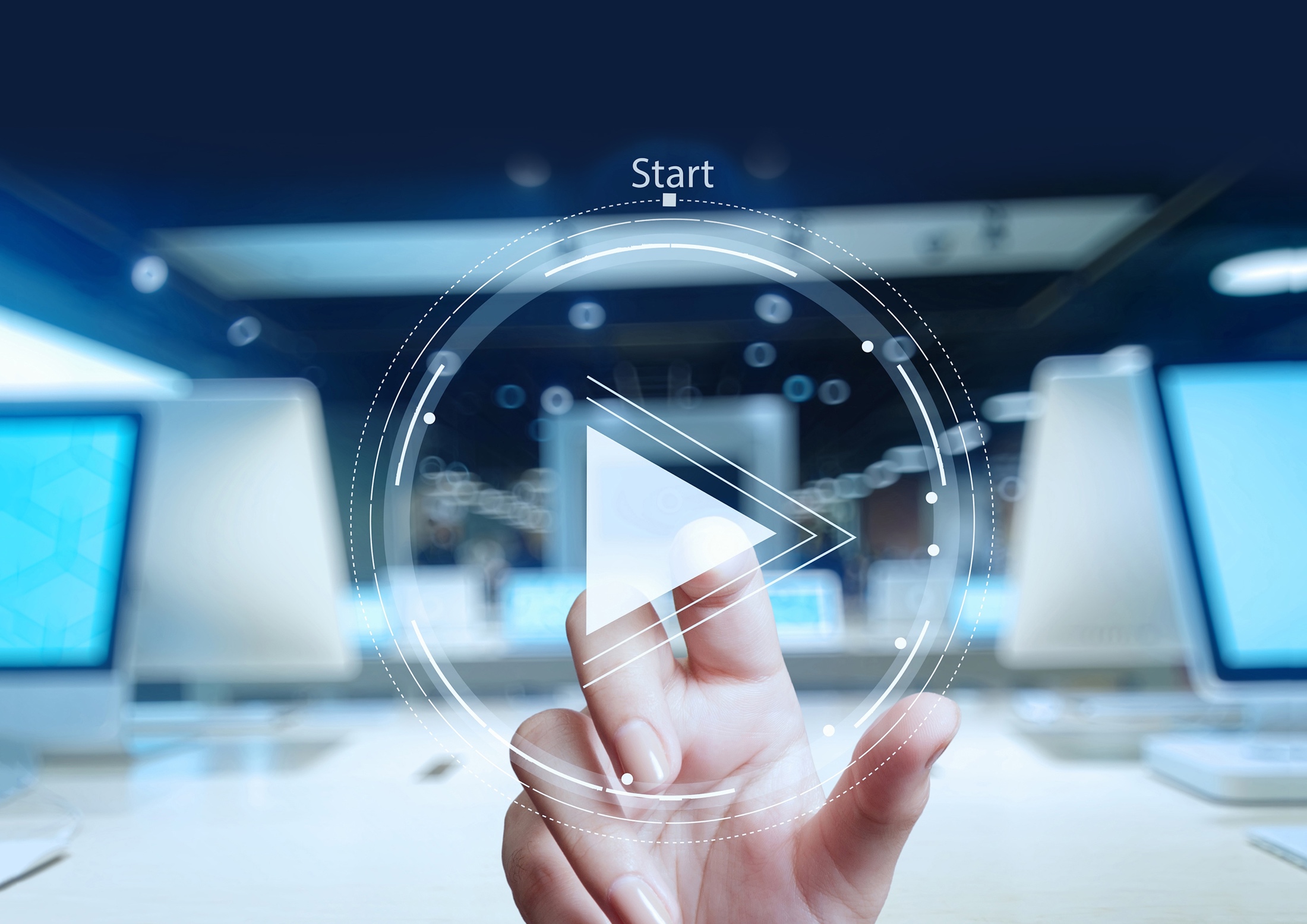 Mains on Applied Parts
https://www.youtube.com/watch?v=RQcMD-5Vw3c..\Desktop\Line Leakage Testing Demonstration.mp4
POLL QUESTION
Additional Tests and Considerations
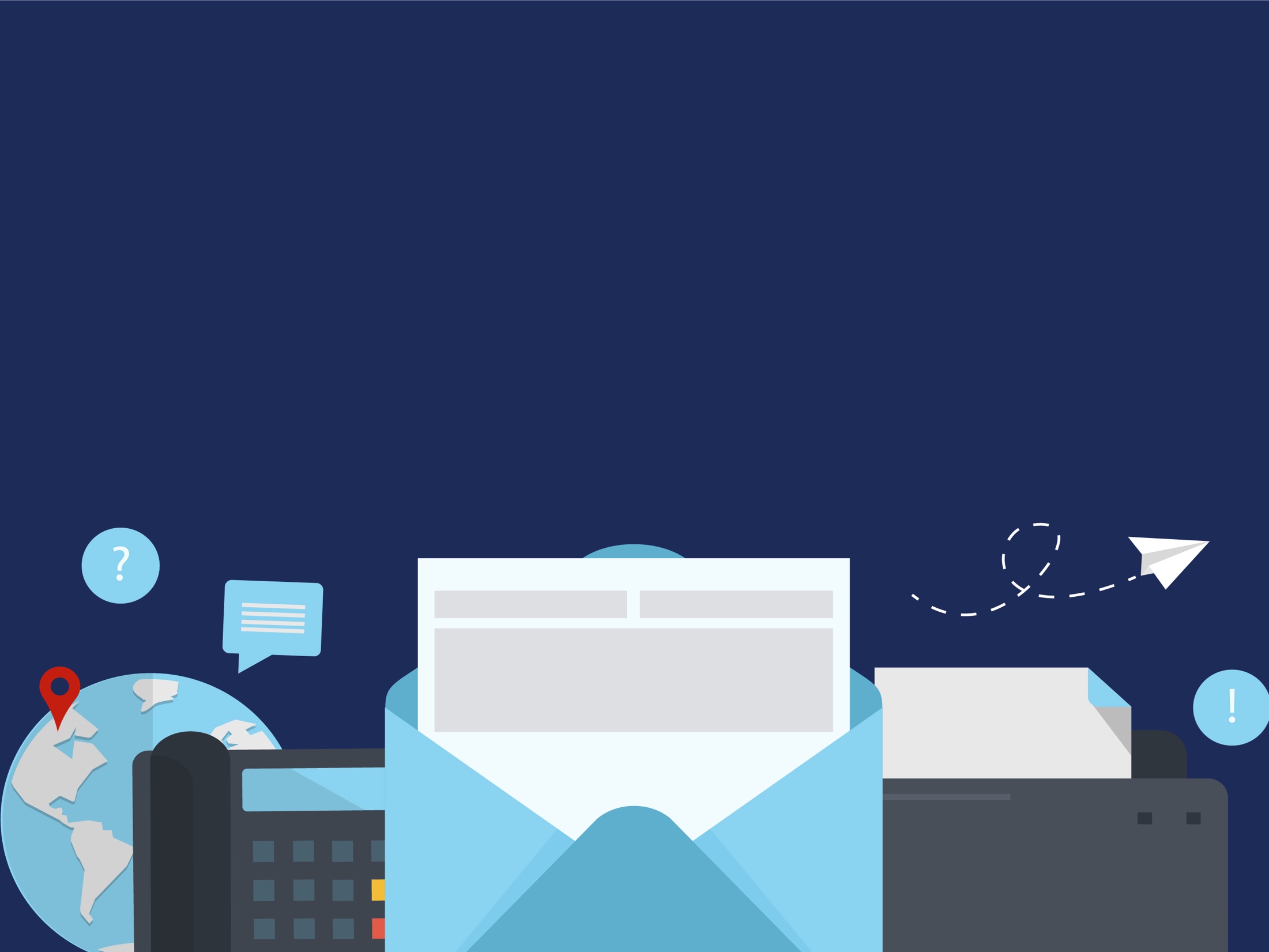 Contact Us
If you would like a copy of this presentation please email Brittany Socha at brittany.socha@arisafety.com

Check out our website for more information arisafety.com
JOIN US FOR OURNEXT WEBINAR
Wednesday, November 15 10AM CT (GMT – 6:00)Automate Your Production Line: 6 Ways to Fully Automate Electrical Safety Testing
Click the link in chat box to learn more